Economic and Environmental Impact of Wind Turbine Energy
Xavier, Daoud, Yegor, Tassiann
WIND POWER VS. Other forms of renewable energy
Vs. Solar Energy
Can produce efficient electricity anytime
All countries have naturally windy areas
Solar power costs nearly twice more KWh than wind power
Requires less space than solar farm
Solar Farm ( CA)
Vs. Geothermal
Only effective near tectonic plates
Wind Turbines can be placed any where
Wind turbines produce 0 greenhouse gas emissions
Geothermal Plant
Vs. Biomass
Requires burning of crops
Produce CO and C02
Inefficient
Wind Turbine
How Does it Work?
History of Wind Energy
History of Wind Energy
Since early recorded history, people have utilized wind energy. It propelled boats along the Nile River as early as 5,000 B.C., and helped Persians pump water and grind grain between 500 and 900 B.C. As cultures harnessed the power that wind offered, the use of windmills spread from Persia to the surrounding areas in the Middle East, where windmills were used extensively in food production.
How the wind turbine works
How Do Wind Turbines Work? Wind turbines operate on a simple principle. The energy in the wind turns two or three propeller-like blades around a rotor. The rotor is connected to the main shaft, which spins a generator to create electricity.
How Wind Turbine Works cont.
How Wind Turbine Works cont.
A shaft and gearbox connect the rotor to a generator (1), so when the rotor spins, so does the generator. The generator uses an electromagnetic field to convert this mechanical energy into electrical energy.
The electrical energy from the generator is transmitted along cables to a substation (2). Here, the electrical energy generated by all the turbines in the wind farm is combined and converted to a high voltage. The national grid uses high voltages to transmit electricity efficiently through the power lines (3) to the homes and businesses that need it (4). Here, other transformers reduce the voltage back down to a usable level.
WIND TURBINE OPPORTUNITY COST AND LANDSCAPES
WIND TURBINE GROWTH GLOBALLY AND IN THE US

RESIDENTIAL AND COMMERCIAL OWNERSHIP OF WIND TURBINES

DIFFERENT WIND TURBINE TECHNOLOGIES

OPPORTUNITY COSTS

LANDSCAPE REQUIREMENTS
RESIDENTIAL AND COMMERCIAL OWNERSHIP
TAX INCENTIVES

FEDERAL AND STATE GRANTS

PROPERTY INVESTMENT

HIGHER APPRAISAL VALUE
WIND TURBINE TECHNOLOGIES
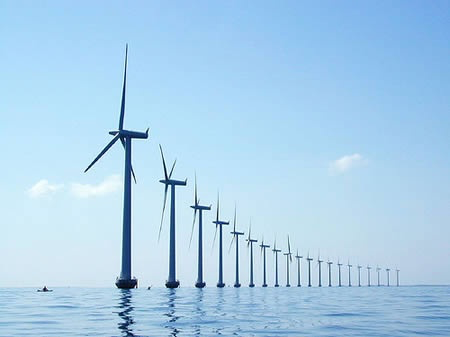 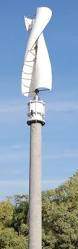 HORIZONTAL AXIS WIND TURBINE
ADVANTAGES
DISADVANTAGES
VERTICAL AXIS WIND TURBINE 
ADVANTAGES
DISADVANTAGES
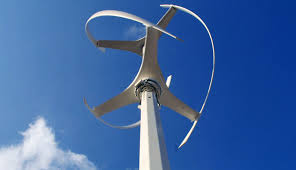 OPPORTUNITY COST
WEST POINT ACADEMY (HUDSON VALLEY NY)



PRINCIPIA COLLEGE (ILLINOIS)



SIMS MUNICAP RECYLING CENTER (SUNSET PARK, BROOKLYN, NY)
LANDSCAPES
WIND SPEED

MOUNTAINS 

BODIES OF WATER

FARMS

PARKS
PSYCHOLOGICAL ASPECTS OF WIND TURBINES
Aesthetics:  is the area of philosophy that concerns our appreciation of things as they affect our senses in a pleasing way.
NOISE
Noise was an issue with early wind turbine designs, it has been eliminated as a problem through...	
Improved engineering
Adjustment of the thickness of the blades trailing edges
By orienting blades upwind of the turbine towers
A small amount of noise is still generated but that’s by the mechanical components of the turbine. To put into perspective, a wind turbine 250 meters from a residence is no noisier than a kitchen refrigerator. 
Wind farm noise will be masked by ambient noise, such as traffic, and wind rustling leaves or grass, therefore, “noise” should no longer be a significant impediment to gain public support for wind farms.
VISUAL
The larger aesthetic issue surrounding wind farms however concerns the visual perception of wind turbines and their impact on landscape.

From an aesthetic perspective, which would you prefer?…
The Smoke Stacks of Coal Burners?
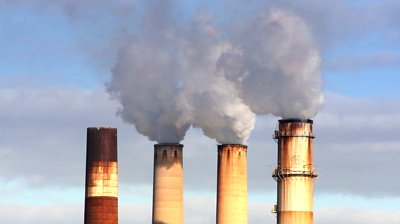 Or a more aesthetically pleasing wind turbine?
In order to use fewer turbines, the developer would have to use taller ones
The rotor on taller turbines moves more slowly than smaller ones, also, the slow rotational speed is less likely to cause aerodynamic noise.
WIND POWER IS THE FUTURE!!!!!!